Carine CONSEILLER
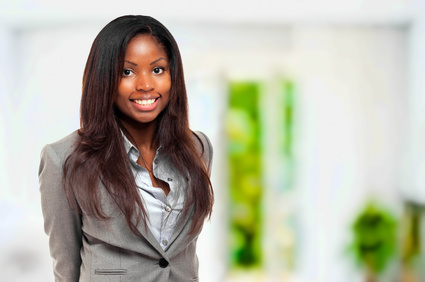 Conseillère de Vente Expérimentée - Expertise en service client et en techniques de vente
A propos de moi
Professionnelle de la vente avec 10 ans d'expérience, spécialisée dans le domaine du prêt-à-porter haut de gamme. Excellentes compétences en communication et en service client. Passionnée par le conseil aux clients pour les aider à trouver les produits qui répondent le mieux à leurs besoins.
Contact
+336 01 02 03 04
votre.nom.prenom@gnail.com
Marseille, France
linkedin.com/votre-profil
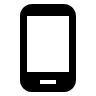 Expériences Professionnelles
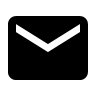 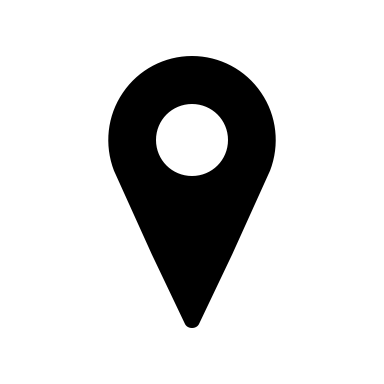 Conseillère de Vente, La Boutique Chic, Marseille, France, 2013 – Présent

Conseil aux clients sur les produits et les tendances de la mode.
Gestion des ventes, du stock et des commandes spéciales.
Formation des nouveaux employés aux politiques de l'entreprise et aux techniques de vente.

Assistante de Vente, Mode et Tendances, Marseille, France, 2010-2013

Assistance aux clients dans le choix des produits.
Gestion de la caisse et des transactions.
Participation à la mise en place des vitrines et des présentoirs de produits.
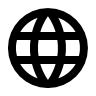 Formation & Certifications
BTS Management des Unités Commerciales, Lycée Thiers, Marseille, 2008-2010.
Langues
Français (langue maternelle)
Anglais (B2 - Cadre européen commun de référence pour les langues)
Italien (A2 - Cadre européen commun de référence pour les langues)
Compétences métier
Excellentes compétences en vente et en service client.
Connaissance des tendances de la mode.
Expérience avec les systèmes de caisse et de gestion de stock.
Compétences en merchandising et en présentation visuelle.
Maîtrise des outils informatiques de base (Word, Excel).
Hobbies
Qualités
Mode et stylisme.
Lecture de romans contemporains.
Voyage et découverte de nouvelles cultures.
Excellentes compétences en communication et en écoute.
Sens du service et orientation client.
Capacité à travailler en équipe.
Flexibilité et capacité d'adaptation.
Enthousiasme et passion pour la mode.
Cher(e) Candidat(e)

Merci d'avoir téléchargé ce modèle sur notre site. Nous espérons qu'il vous aidera à mettre en valeur votre CV.

---------------------------------------------------------------------------------------

Besoin de conseils pour rédiger votre CV ou vous préparer pour l’entretien d’embauche ? Consultez nos articles :

- Le titre du CV : guide pratique + 30 exemples
- Comment mettre en valeur son expérience professionnelle ?
- Rédiger une accroche de CV percutante + 9 exemples
- Les 7 points clés d'un CV réussi
- Personnalisez votre CV avec des icônes gratuites
- Bien préparer son entretien 

Nous proposons également plusieurs centaines d'exemples de lettres de motivation classées par métier et des modèles pour les mettre en forme.

- 1200 exemples de lettres de motivation 
- Les modèles de courrier
- Tous nos conseils pour rédiger une lettre efficace 


Nous vous souhaitons bonne chance dans vos recherches et vos entretiens  


Enfin, rappelez-vous qu'une bonne candidature est une candidature personnalisée ! Prenez donc le temps de la rédiger avec soin car elle décrit votre parcours professionnel et votre personnalité. 








----------------
Copyright : Les contenus diffusés sur notre site (modèles de CV, modèles de lettre, articles ...) sont la propriété de creeruncv.com. Leur utilisation est limitée à un usage strictement personnel. Il est interdit de les diffuser ou redistribuer sans notre accord. Contenus déposés dans 180 pays devant huissier. Reproduction strictement interdite, même partielle. Limité à un usage strictement personnel. Disclaimer : Les modèles disponibles sur notre site fournis "en l'état" et sans garantie.

Créeruncv.com est un site gratuit.